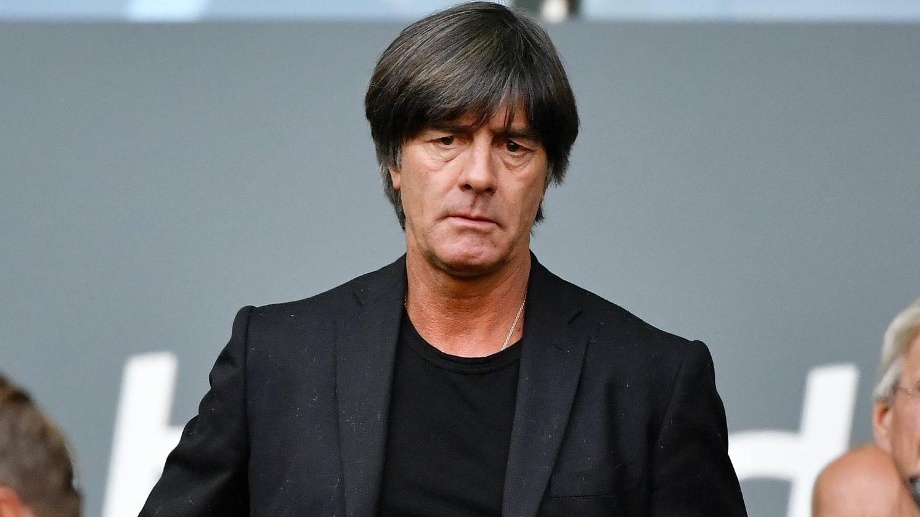 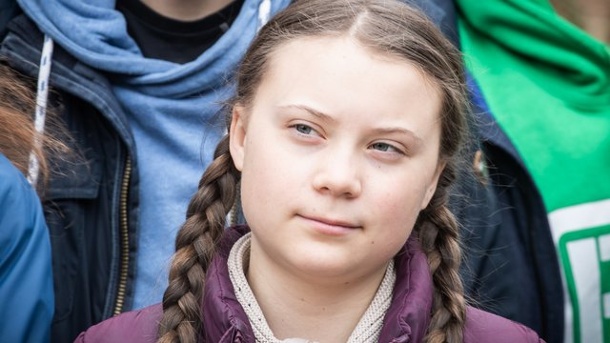 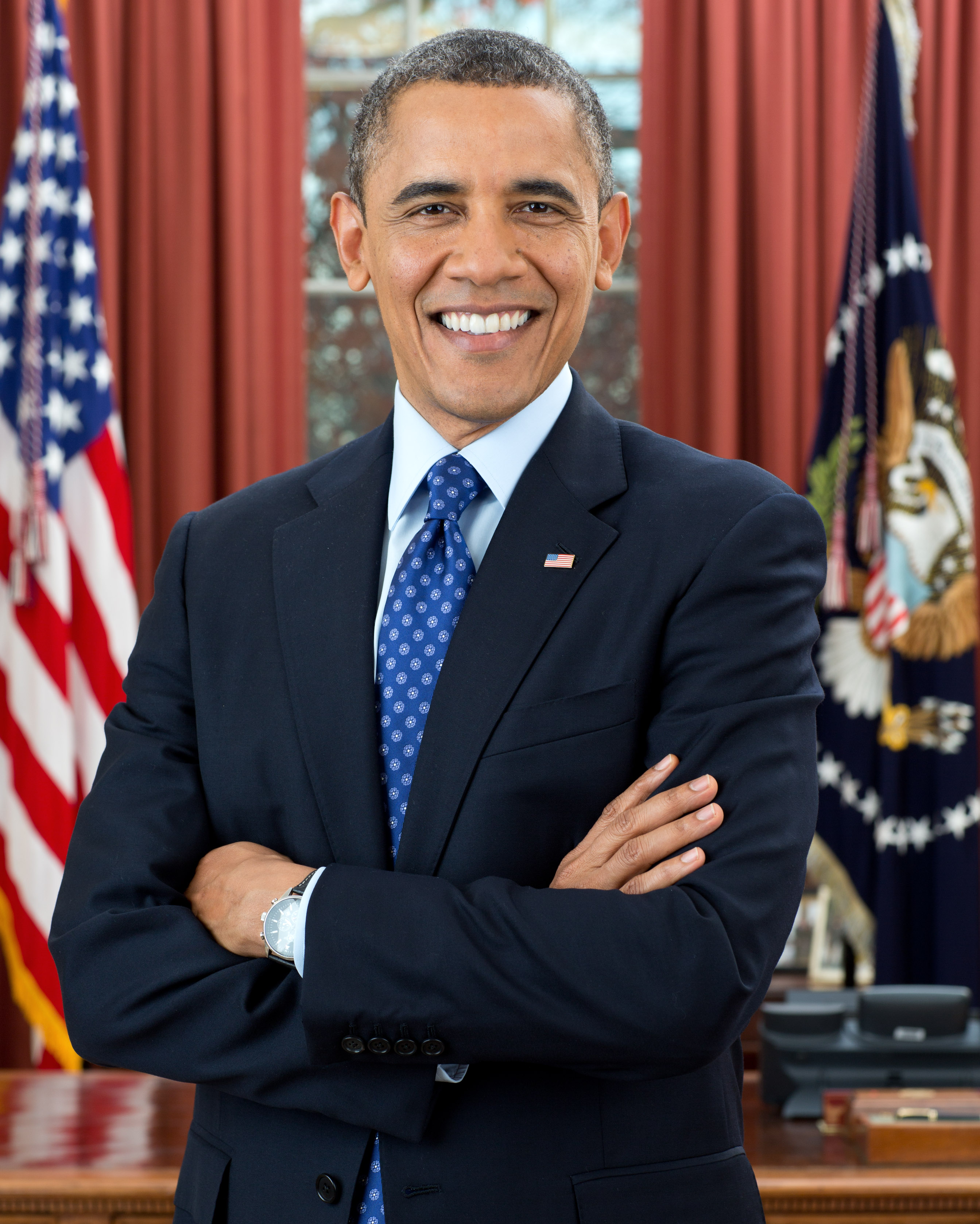 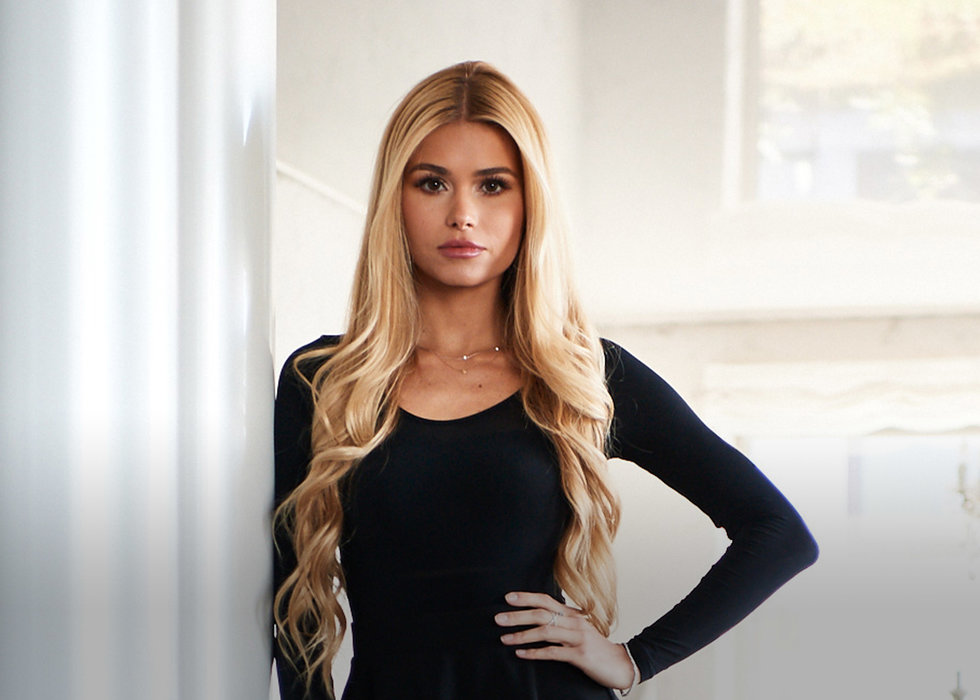 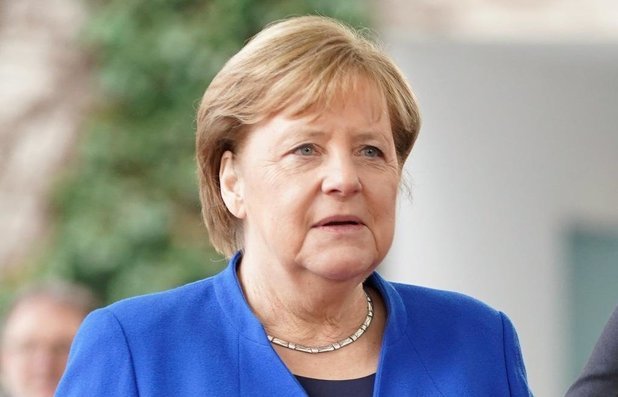 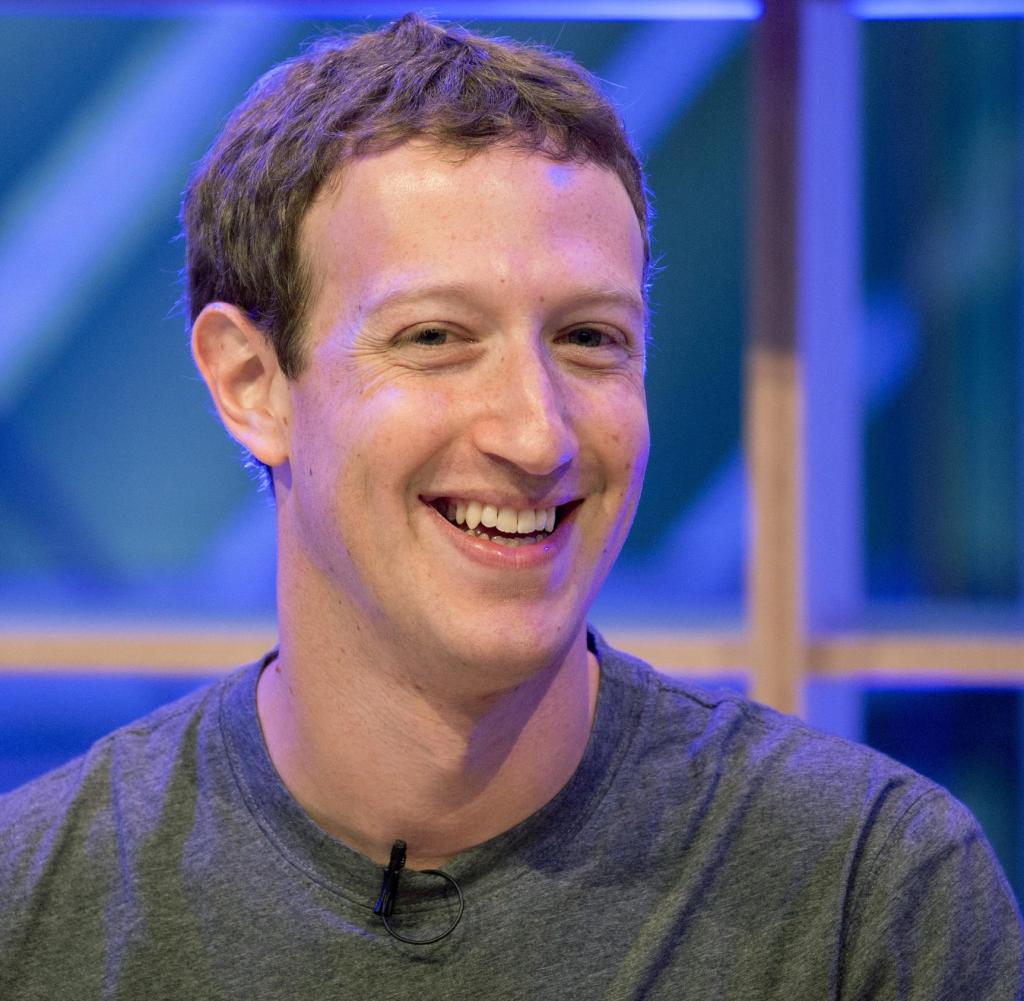 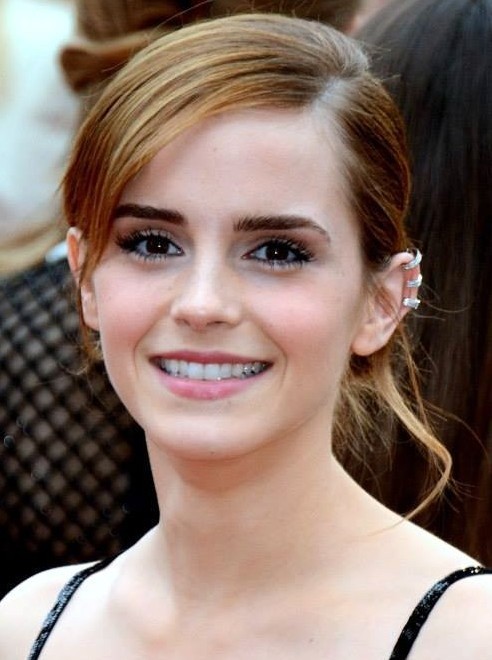 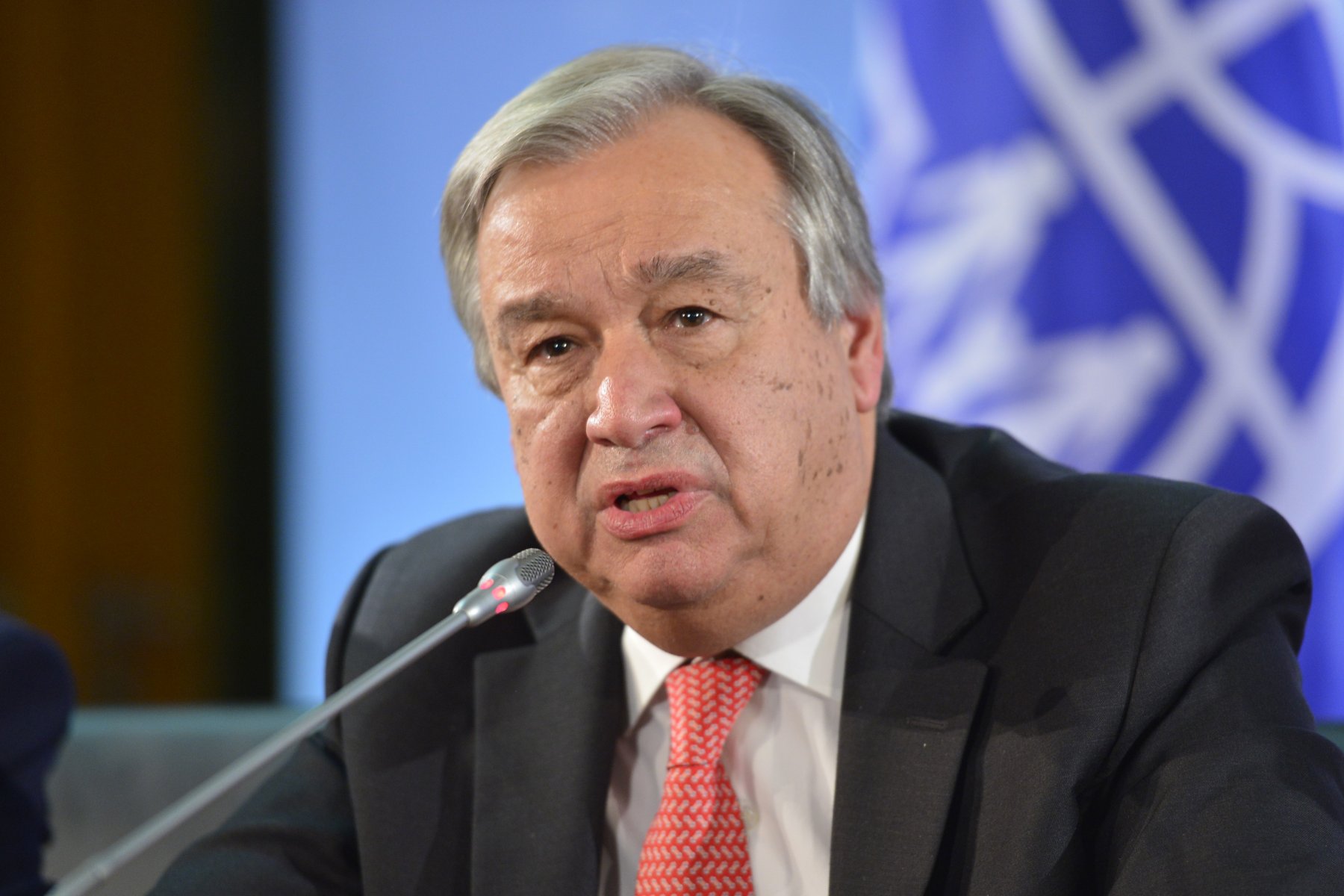 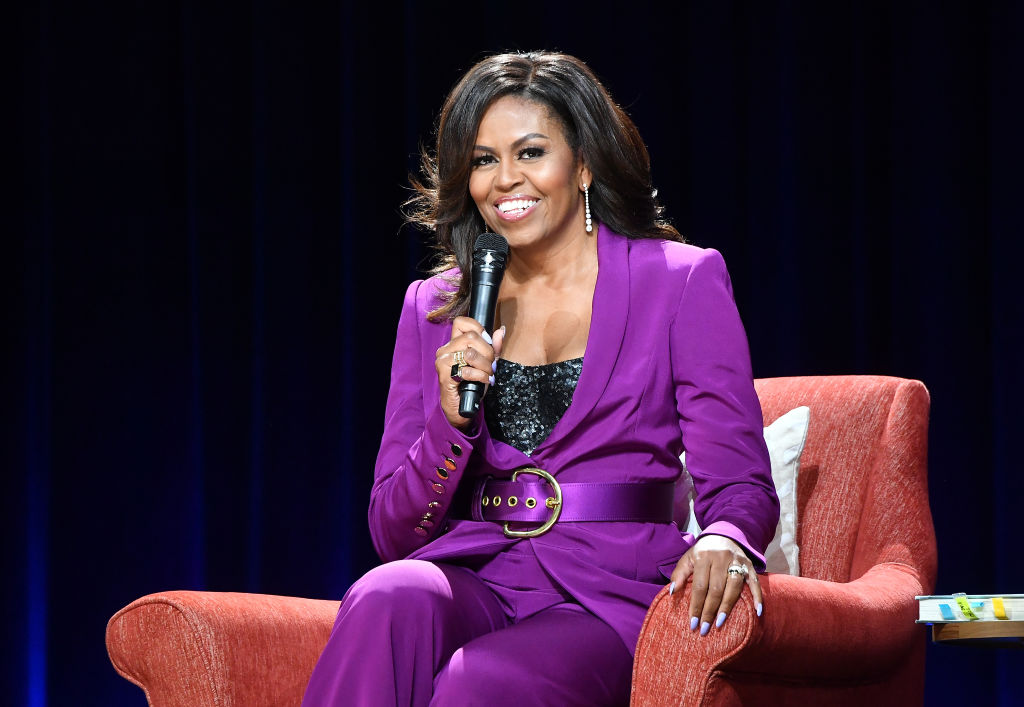 In Kooperation mit
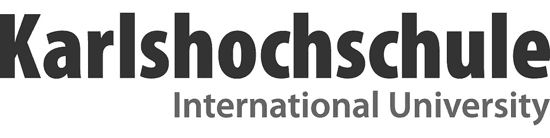 LEADERSHIP
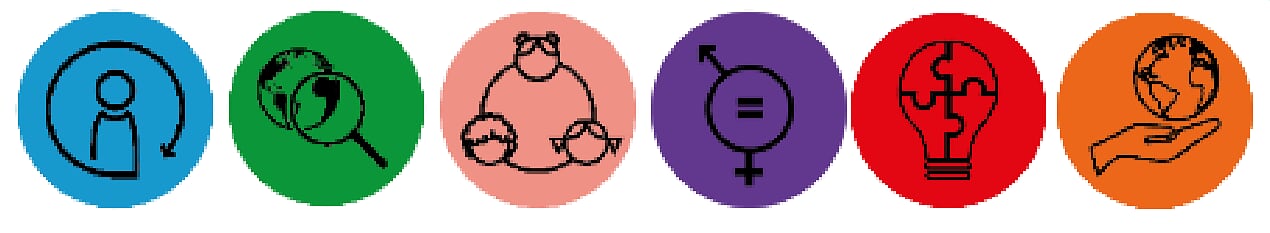 Einleitung
Hallo! 
Schön, dass du Lust auf den Leadership Workshop hast.
In diesem Kurs geht es darum sich mit der Leadership Definition von WAGGGS auseinanderzusetzen, sich selbst als Führungspersönlichkeit zu reflektieren und gibt euch praktische Tipps mit an die Hand. 
Du brauchst einen Notizblock und einen Stift um an diesem Kurs teilzunehmen.
Wir wünschen dir viel Spaß!
Was bedeutet Leadership ?Gestalte eine Mindmap mit vielen verschiedenen Zweigen und finde heraus, was du bereits über Leadership weißt.
[Speaker Notes: Nur benutzen wenn Menti nicht geht]
WAGGGS definiert Leadership so:A good leader is a lifelong learner who consciously deepens their understanding of different contexts, draws on different wisdoms, and uses that learning to collaborate with others to make a difference.
[Speaker Notes: Eine gute Führungspersönlichkeit ist jemand, der bewusst an sich selber arbeitet und sein Verständis der Welt vertieft. Es ist auch jemand, der mit anderen zusammenarbeiten kann und dadurch von anderen lernt und eine Veränderung bewirkt.]
Das bedeutet auf Deutsch folgendes:Eine gute Führungspersönlichkeit ist jemand, der bewusst an sich selber arbeitet und sein Verständnis der Welt vertieft. Es ist auch jemand, der mit anderen zusammenarbeiten kann und dadurch von anderen lernt und eine Veränderung bewirkt. Gibt es Gemeinsamkeiten zu deiner Leadership-Definition?
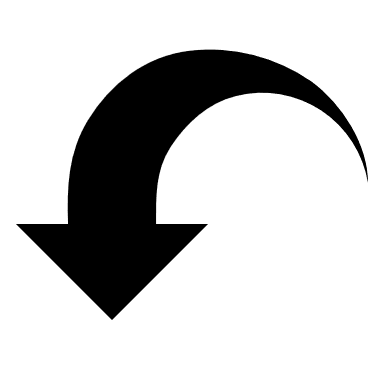 Auf der nächsten Folie seht ihr das Leadership Modell nach WAGGGS. Alle 6 Teile werden kurz erklärt und dann habt ihr die Möglichkeit euch praktisch mit den einzelnen Teilen zu beschäftigen.
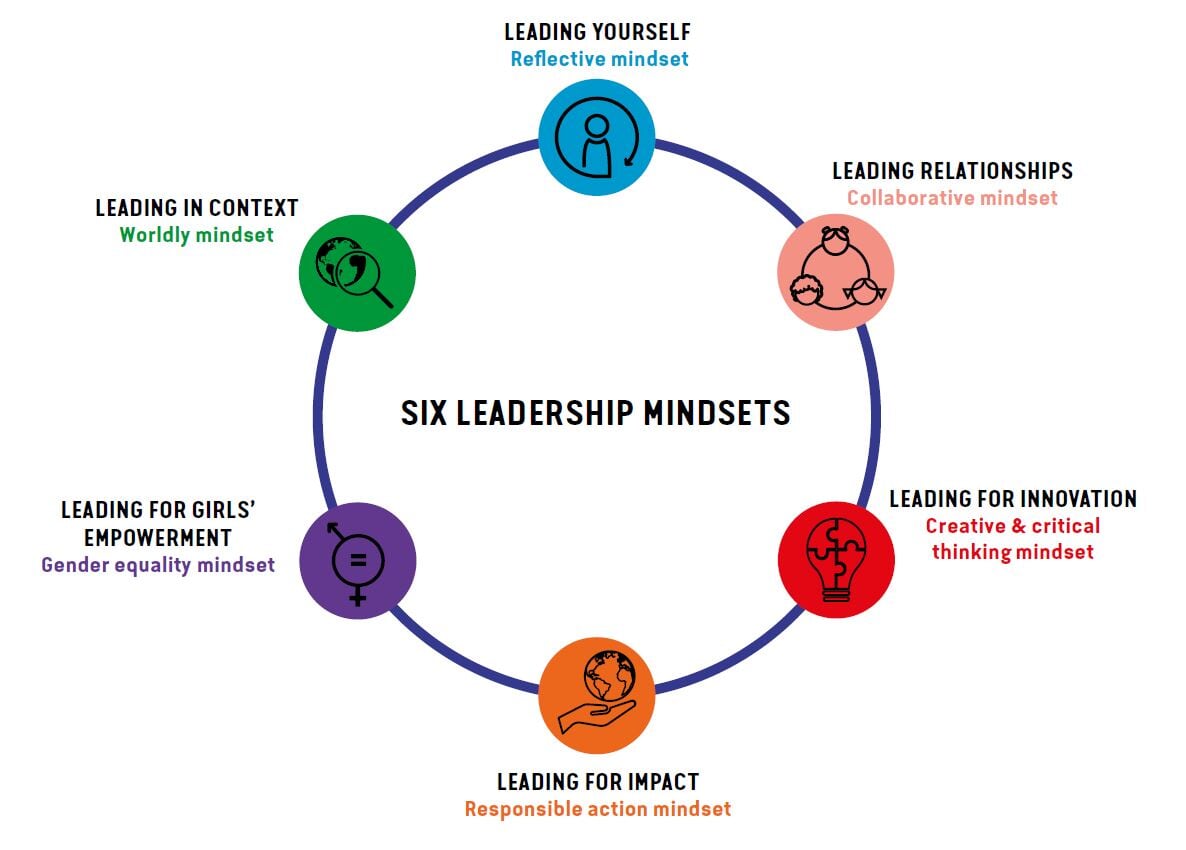 [Speaker Notes: Modell kurz vorstellen, erst gleich mehr in die Tiefe gehen]
Leadership Mindsets
LEADING YOURSELF - Reflective mindset 
Deine Vergangenheit und Erfahrungen 
Dein Verhalten und dessen Wirkung
Deine Werte
Mehr über dich selbst lernen
LEADING RELATIONSHIPS - Collaborative mindset 
Verschiedene Perspektiven zusammenbringen
Gemeinsame Vision
Anderen zuhören und von ihnen lernen
LEADING FOR INNOVATION - Creative & critical thinking mindset
Aus Informationen lernen und sie hinterfragen
Neue Ideen haben, kreativ sein
Offen für Veränderung sein
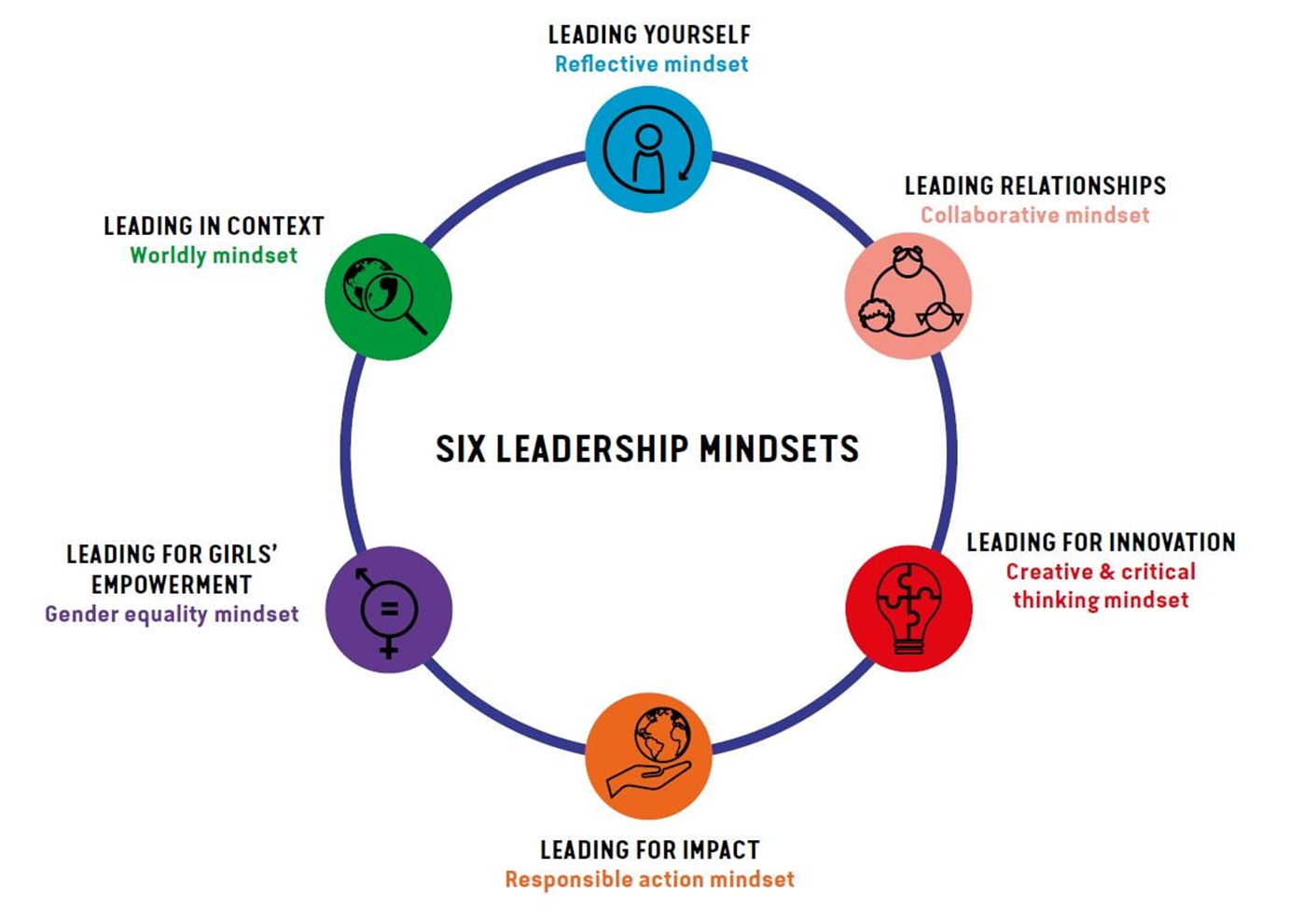 [Speaker Notes: Mindsets kurz erklären und erwähnen, dass die Teilnehmer sich nacher in den Activities noch intensive mit den Ansätzen auseinandersetzen]
Leadership Mindsets
LEADING FOR EMPOWERMENT - Equality mindset 
Darauf achten, dass jeder gleich behandelt wird
Klischees und Stereotypen hinterfragen
Barrieren abbauen
LEADING IN CONTEXT - Worldly mindset 
Die Welt von Anderen kennenlernen, Perspektivwechsel
Beobachten, Fragen stellen und sich weiterbilden
Verbindungen mit Anderen aufbauen – weltweites Netzwerk
LEADING FOR IMPACT - Responsible action mindset 
Veränderung bewirken
Sein volles Potenzial ausschöpfen
Verantwortlich handeln
Nachhaltig Denken
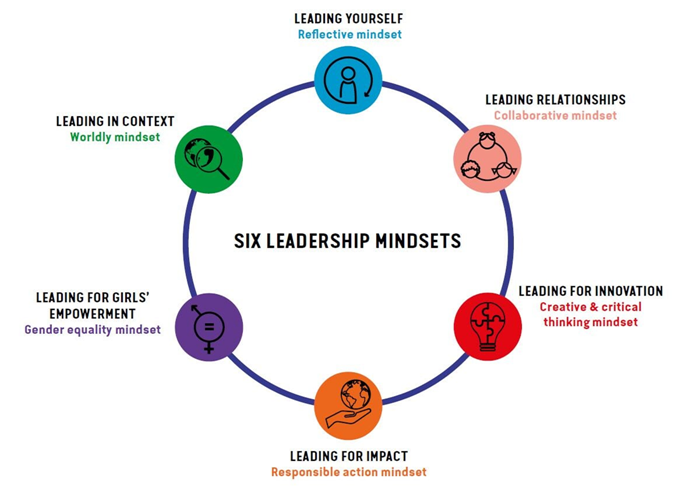 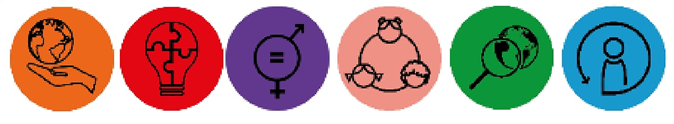 Leading Yourself
Jetzt brauchst du deinen Notizblock und deinen Stift.

Zuerst musst du diese Abbildung in deine Notizen übertragen.

Auf den folgenden Folien sind Statements. Es ist deine Aufgabe,
einzuschätzen, wie wohl du dich mit dieser Aussage fühlst oder wie gut du 
mit einer solchen Situation umgehen kannst. Das kreuzt du dann in der Abbildung an.

Am Schluss wirst du eine gute Übersicht deiner Fähigkeiten erhalten und kannst genau erkennen an welcher Stelle du noch an dir selbst arbeiten musst.
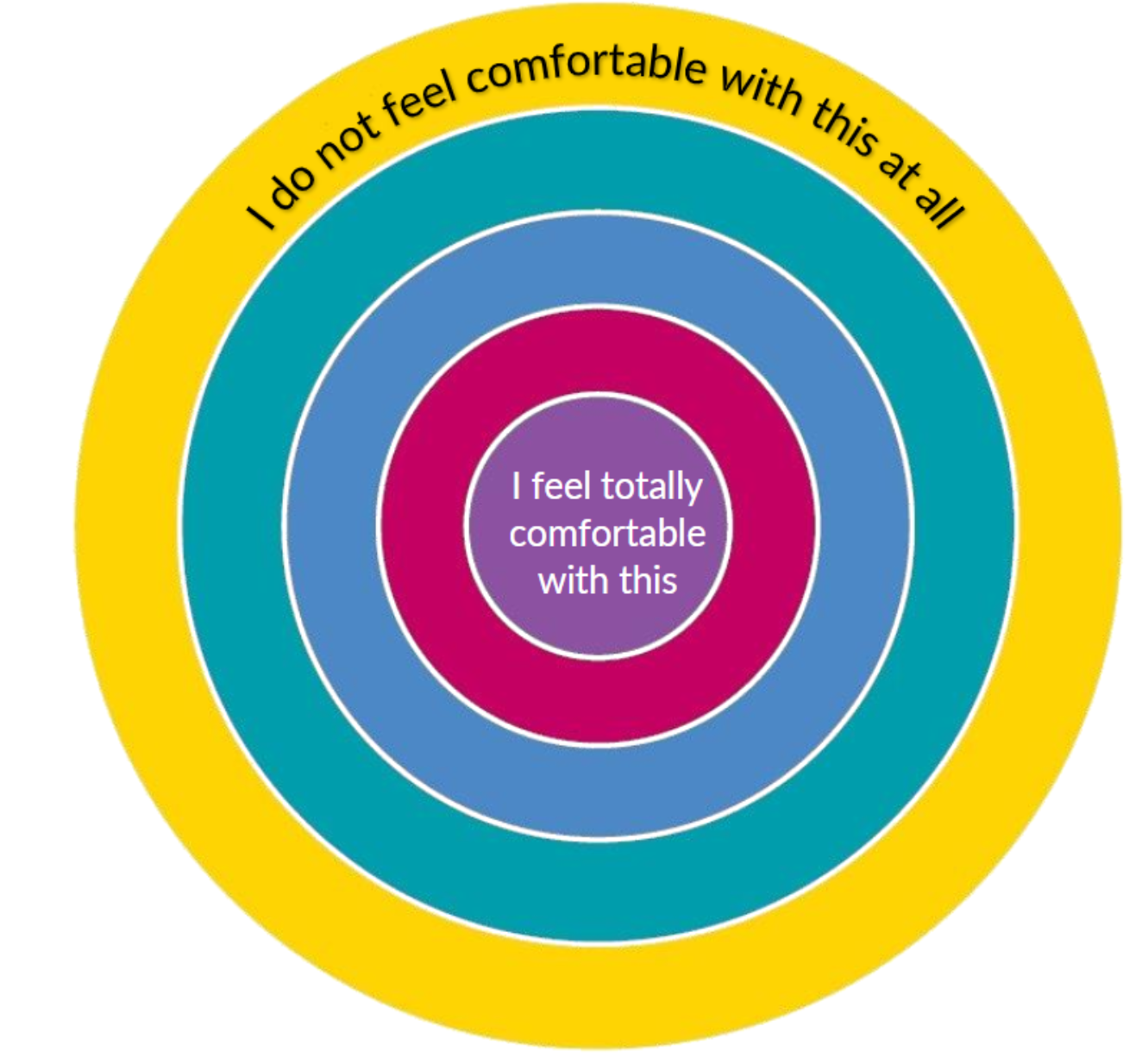 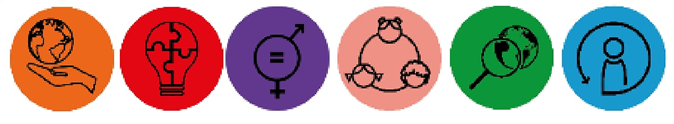 Aus meinen eigenen Fehlern lernen
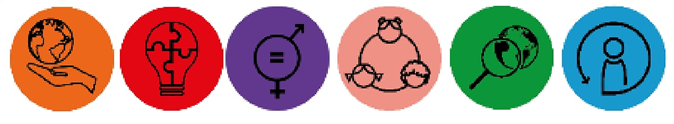 Klischees und Stereotypen hinterfragen
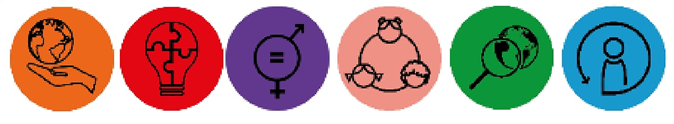 Feedback akzeptieren
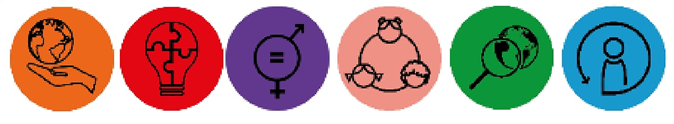 Andere um Hilfe bitten
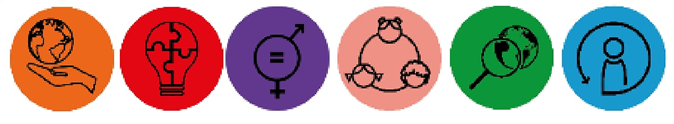 Konflikte lösen
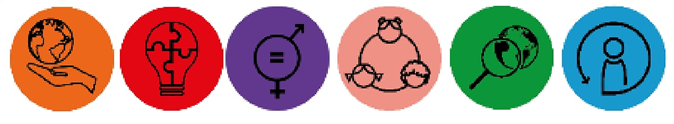 Risiken eingehen
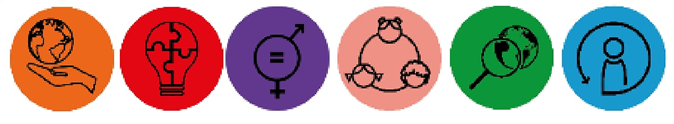 Meine eigene Einstellung hinterfragen
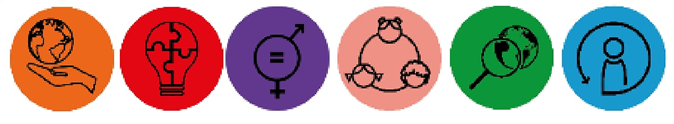 ReflexionNimm dir jetzt etwas Zeit um über deine eigene Entwicklung im Bereich Leadership nachzudenken. Was in deinem Leben waren wichtige Momente in deiner Entwicklung? Wann hast du Leitungsrollen eingenommen?  Das kann schon im Kindergarten anfangen, oder eben erst viel später.Male gerne dazu einen Zeitstrahl, eine Bergkette oder einen Fluss. Wir freuen uns natürlich sehr, wenn du das Endergebnis mit uns im Forum oder per E-Mail teilst!
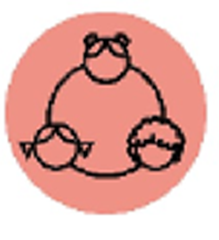 Leading Relationships
Hier ist Teamwork gefragt !!!

Hilf uns dabei, unser Projekt-Ziel zu erreichen und erzähle daher all deinen Pfadi-Freunden von unseren Online-Kursen.

Wir freuen uns auf viele weitere Teilnehmer_innen!
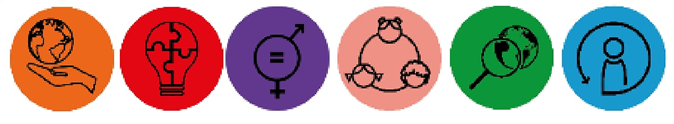 Leading in Context
Löse die Matheaufgaben. 
Beachte aber die neuen Regeln!
 
 
8 – 2	= 	  	9 + 1 	= 	  
	  		  
4 x 3	= 	  	2 x 1 	= 	
  
6 ÷ 2 	= 	  	10 + 5 	= 	  
  
7 x 4 	= 	  	6 – 6 	= 	  
  
20 + 1	= 		14 – 7 	=
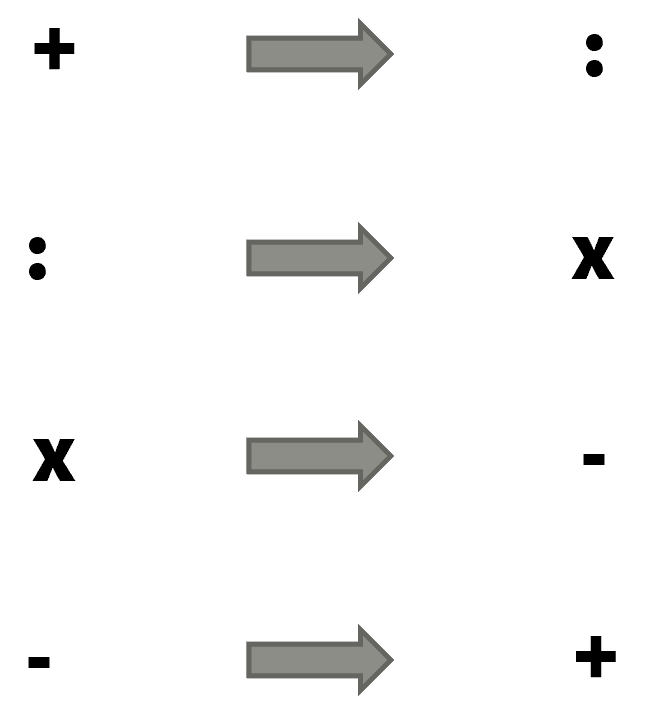 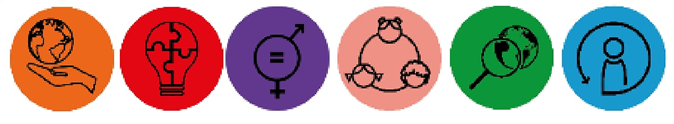 Leading in Context
Reflexion

Wie war dein erstes Bauchgefühl als du gesehen hast, dass du Mathe-Aufgaben lösen musst?

Wie hast du reagiert als du erfahren hast, dass die Regeln geändert wurden?

Hattest du eine Lösungs-Strategie?

Wie kann man diese Aufgabe auf einen Auslandsaufenthalt beziehen (z.B. bei einer internationalen Begegnung mit deinem Stamm)? … es fällt einem schwer sich an neue ‘kulturelle Regeln’ anzupassen, ...

Was nimmst du von dieser Aufgabe mit?
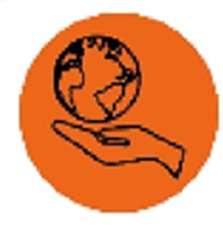 Leading for Impact
Stark






Schwach
Fragen haben Macht, und wenn du sie richtig einsetzt, kannst du einen großen Einfluss haben.

Sortiere folgende Fragen an die richtige Stelle in der Pyramide.
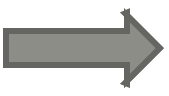 Was
Wo
Wer
Warum
Wie
Ja/Nein-Fragen
Wann
Welche
[Speaker Notes: Powerful Questions (vorgefertigt auf dem Tisch):	Auf Leadership im Schulkontext beziehen
				z.B. konkretes Beispiel: Konflikt in der Klasse, 
				Klassensprecher versuch rauszufinden was passiert ist mit starken Fragen
- Wie, Warum, Was

- Wann, Wo, Wer			keine allgemeine Lösung, nur kurz drüber sprechen wieso sie sich so entschieden haben

- Ja/Nein-Fragen, Welche]
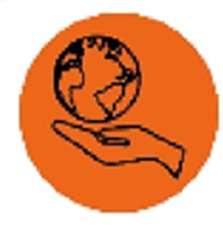 Leading for Impact
Wie
Es gibt keine allgemeingültige Lösung !

Über manche Fragewörter lässt es sich streiten, aber du kannst dich an dieser Pyramide orientieren.

Versuch doch in Zukunft mal auf deinen Umgang mit Fragewörtern zu achten.
Was
Warum
Wann
Wo
Wer
Ja/Nein-Fragen
Welche
[Speaker Notes: Powerful Questions (vorgefertigt auf dem Tisch):	Auf Leadership im Schulkontext beziehen
				z.B. konkretes Beispiel: Konflikt in der Klasse, 
				Klassensprecher versuch rauszufinden was passiert ist mit starken Fragen
- Wie, Warum, Was

- Wann, Wo, Wer			keine allgemeine Lösung, nur kurz drüber sprechen wieso sie sich so entschieden haben

- Ja/Nein-Fragen, Welche]
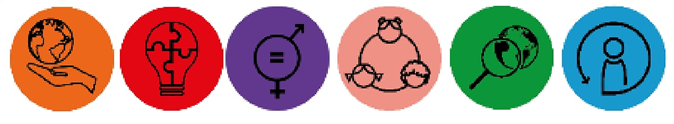 Leading for Innovation
Aufgrund der aktuellen politischen Lage (COVID-19) dürfen keine Gruppenstunden mehr stattfinden. Daher werden viele Gruppenstunden im Netz durchgeführt. 

Nun bist du gefragt! Im VCP werden zur Zeit Ideen gesammelt, wie so eine ‘Online-Gruppenstunde’ aussehen kann.

Nutze deine kreative Seite und sende alle Ideen an: 
gegen-das-virus@vcp.de
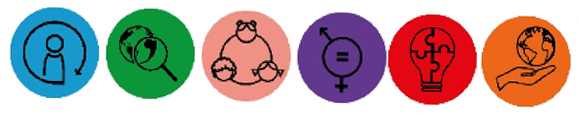 Leading for Girls’ Empowerment
Wenn du bereits an den anderen Kursen rund um das Thema Gender Equality teilgenommen habt, dann bist du in diesem Mindset schon Experte!
Daher gibt es an dieser Stelle keine konkrete Aufgabe zu lösen, sondern einfach den Hinweis, dein bereits erlerntes Wissen nochmal abzurufen.
Falls du noch nicht an den Kursen teilgenommen hast, dann hier die Aufgabe dich einfach mal durch zu klicken und dich genauer mit dem Thema auseinander zu setzen.
Welche der Leadership-Tipps sind für dich 
am Relevantesten?

Bringe sie auf deinem Notizblock in eine 
für dich passende Reihenfolge.
Seine eigene Meinung vertreten

Deine Werte kennen

Nach Hilfe fragen und Hilfe akzeptieren

An dich selbst glauben

Wertvolle Partner an seiner Seite haben

Von positiven Menschen umgeben sein

Nie aufhören zu lernen

Jede Chance nutzen

Seine eigenen Grenzen überwinden

Voraus planen und unnötige Aufgaben weglassen
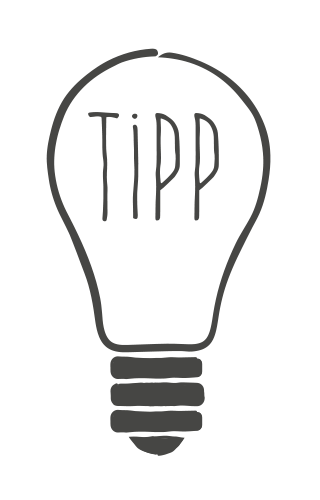 Wer kann alles ein Leader sein?Vielleicht ist dir beim betrachten des Leadership Modells aufgefallen, dass all das auch Dinge sind, die wir im Alltag anwenden, nach denen manche von euch vielleicht auch leben. Deswegen hier nochmal zum Schluss:JEDE_R kann ein Leader sein! Vielleicht ist dir ja heute aufgefallen, dass du schon ein Leader bist
In Kooperation mit
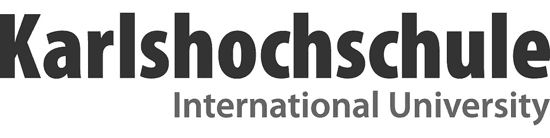 Feedback
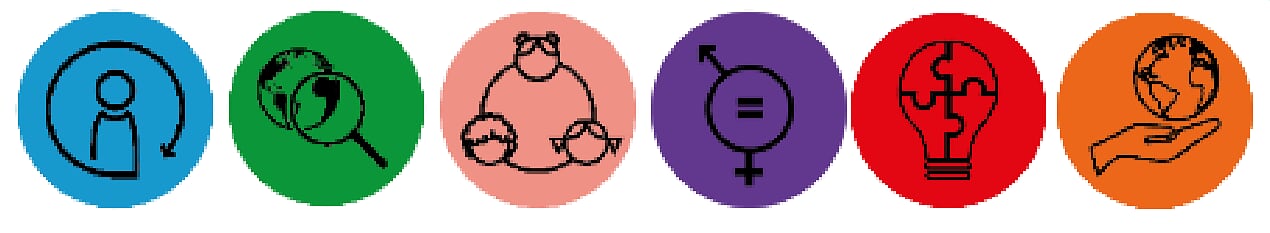